Critically Reviewing Music
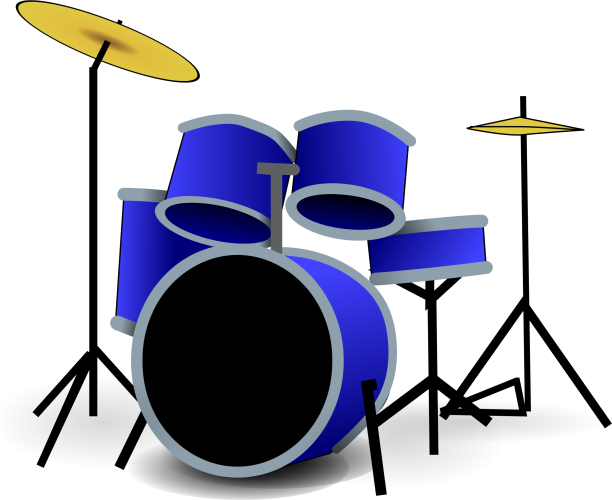 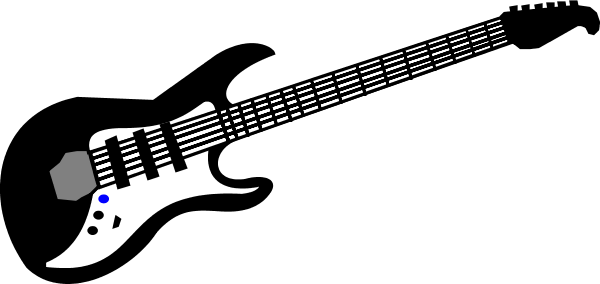 Please copy into the Writing Assignments section of your notebook.
Compose a chart like the one that follows…
You will be listening to a series of songs today; two will be chosen by me, and two will be individually chosen by you.
As you listen, respond to the following aspects about each song / video…
https://www.youtube.com/watch?v=v2AC41dglnM

https://www.youtube.com/watch?v=MUfgAbFY4CA
Choose two (2) other songs from your playlist and critically review them on the same chart.